C로 PS하기
1. 이딴거 왜함?
2. 백준 베스트에서 C만함의 입지는?
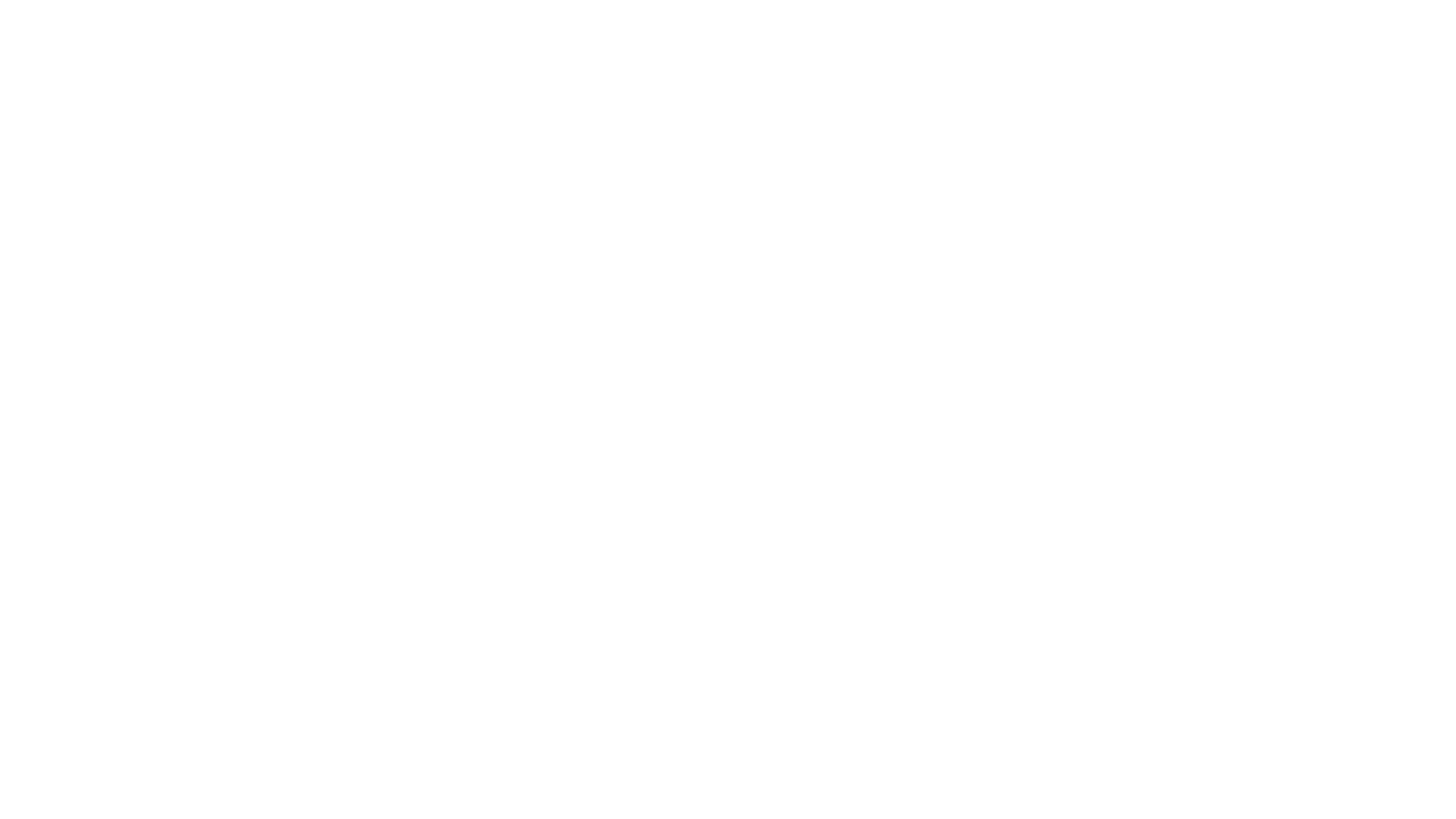 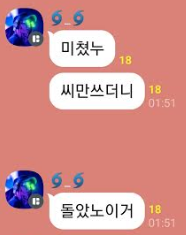 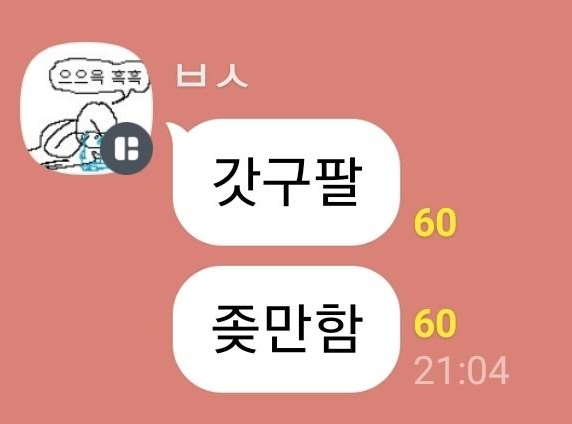 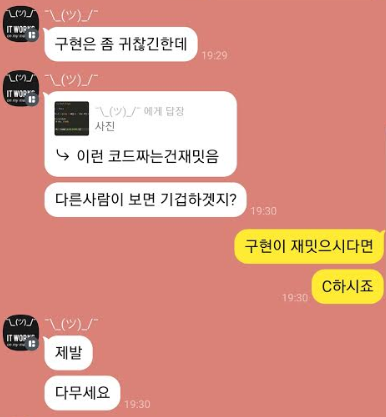 흑흑………..
알아 걸러 들으셔야 합니다.
기본적인거 부터
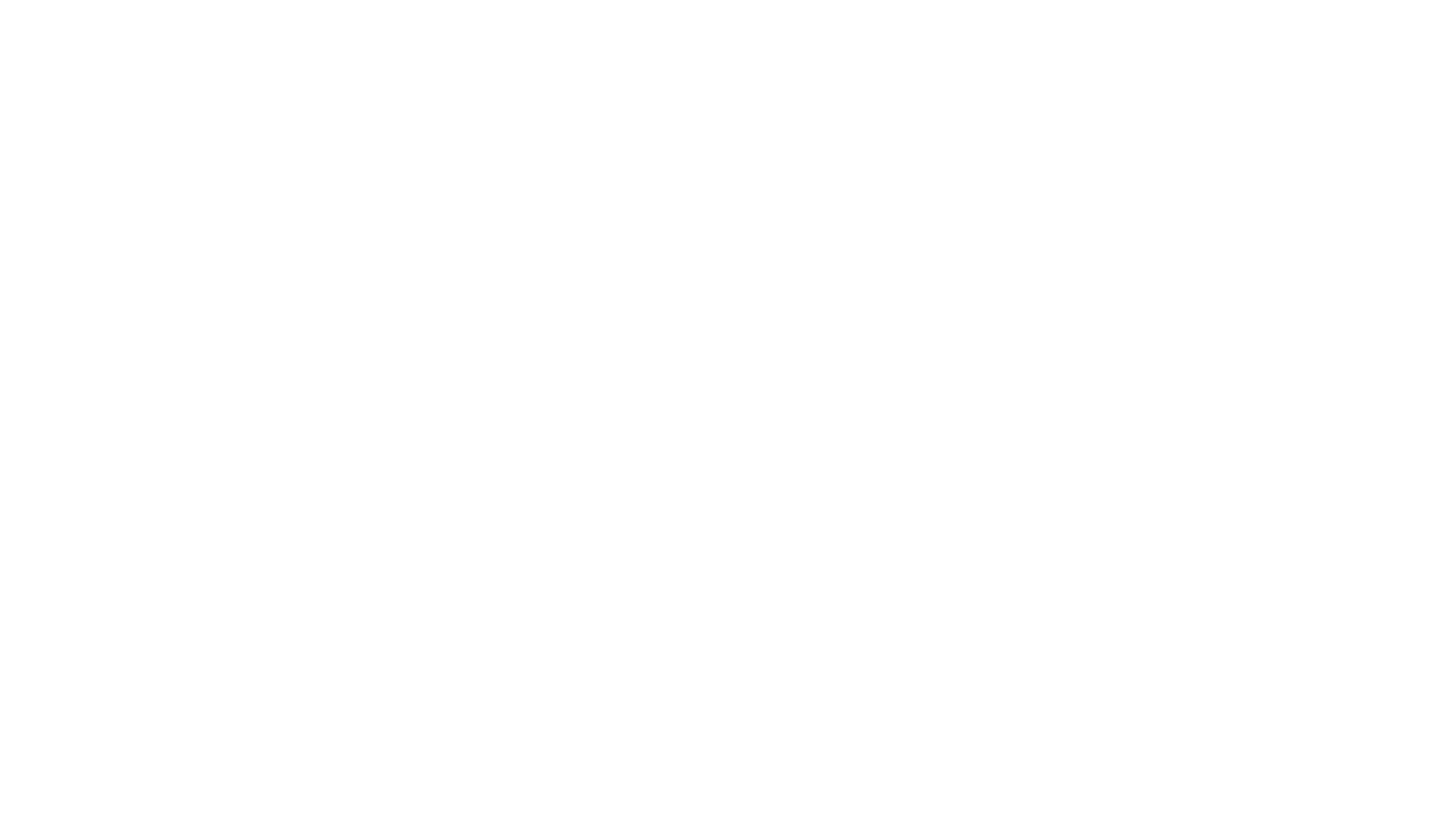 1. 큐
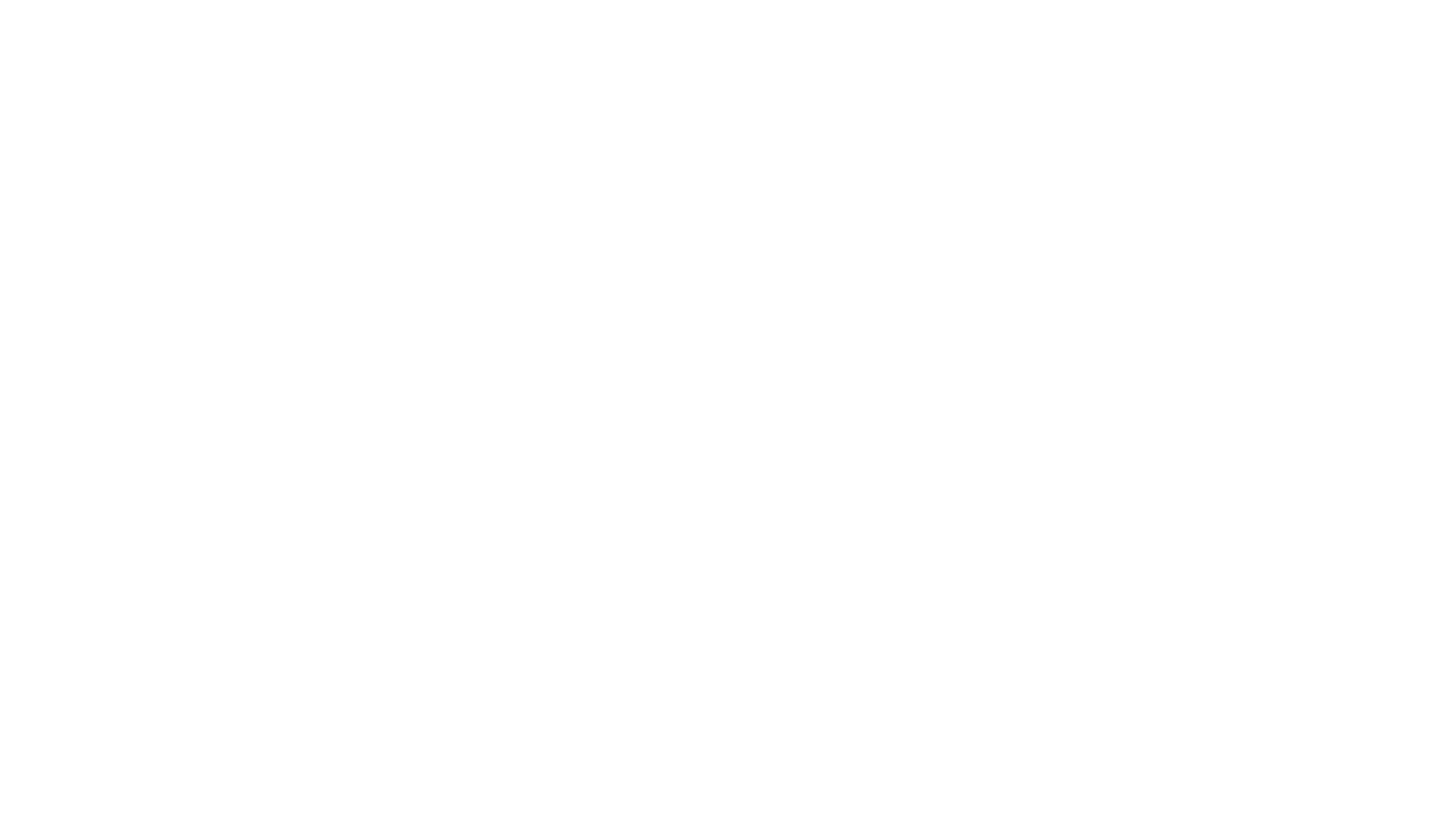 2. 스택
3. 리스트 & 덱
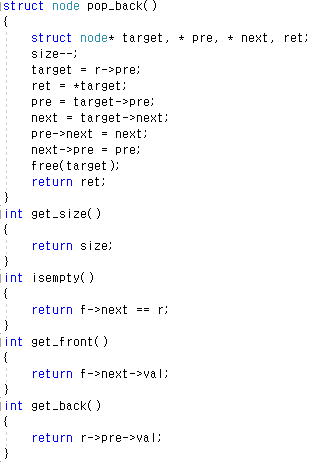 4. 힙 (코드가 너무 길어 생략)
Q. map, set은 어케함?
A. Offline + hash table+ sort + binary search( + segment tree + union find)
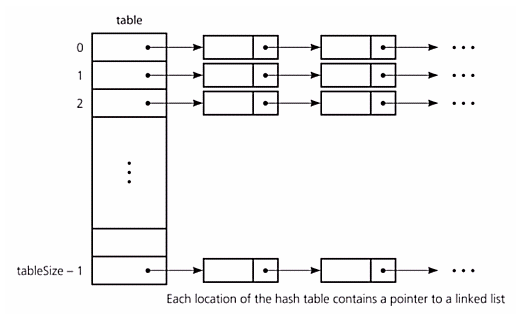 Q. Hash구현은?
idx
idx
idx
idx
idx
idx
idx
idx
Insert, search, modify만 있을경우 queue
Insert, search, modify, delete가 필요할 경우 double linked list
Q. Hash function은?
Q. Hash function은?
펜윅트리의 아이디어(난 안해봄 누가 했다고는 함)
K번째 bit가 on or off인지 이용
폴딩
 / 10
사실 잘 퍼지기만 하면됨 
에라체 한발뽑고 시작하자
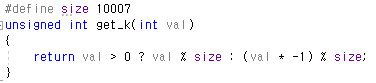 Q. 정적으로 hash table을 구현할때 크기?
가정) n개의 숫자(a1, a2, a3… an)가 입력으로 들어온다
-2,147,483,648 <= ai <= 2,147,483,647  //  n = 50,000
적절한 size는?
Birthday attack에 따르면 대충 25%의 충돌 확률
대애애애충 size = (n / hsize) * 4 를 해주면 될듯?

그러나 size = (n / hsize) * 3 해서 틀린적이 없음 ㅇㄱㄹㅇ
쫄리면 malloc(); ㅎㅎ;;;
조금 더 구현해 볼까?
더 많은 정보를 담아보자!
만약에 이런 쿼리가 들어온다면?
현재까지 q개의 숫자가 삽입이 되어있다.

현재까지 784이란 숫자는 몇 번 들어왔는가?

그러면 784이란 숫자는 k번 들어왔는데 k번 중에 j번째 784은 q개의 쿼리중에 몇번 쿼리에 삽입되었는가? (1 <= j <= k)
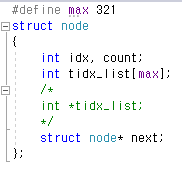 Q. 정렬은?
A. radom data -> quick sort! radom data -> merge sort or radix
정렬이야기를 이어서
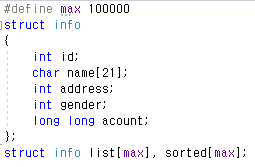 Copy cost를 줄여보자
Struct info list[9];
int idx_list[9];
int idx_sorted [9];
int idx_list[9];
비교를 해보자
일반적인 방법
Idx_list 사용 시
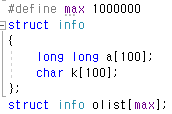 시간 : 4초
용량 : 1.7GB
시간 : 2.5초
용량 : 870MB
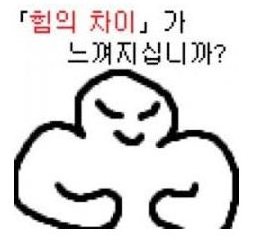 Q. 정렬 개나소나 다 하는거 아님?
A. ㅇㅇ 내가 개같이 써서 망해봄
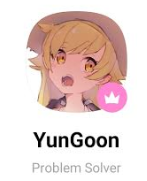 킹갓제너럴충무공
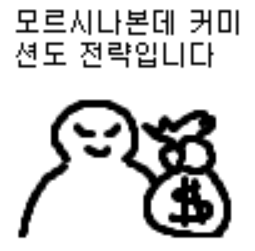 팅
항상 그런것은 아님. 실험 해봐야됨.
더 알아야 할게 있음? 이게 다임?
추천문제
https://www.acmicpc.net/problem/7785
https://www.acmicpc.net/problem/1572
https://www.acmicpc.net/problem/4195
https://www.acmicpc.net/problem/1395
https://www.acmicpc.net/problem/17264
https://www.acmicpc.net/problem/17163
추천문제2
https://www.acmicpc.net/problem/14577
https://www.acmicpc.net/problem/6231
https://swexpertacademy.com/main/code/problem/problemDetail.do?contestProbId=AWv1Bjy6ab8DFASy&categoryId=AWv1Bjy6ab8DFASy&categoryType=CODE
https://swexpertacademy.com/main/code/problem/problemDetail.do?contestProbId=AV4szU-qXKYDFAUf